2018 NSF SMART AND CONNECTED COMMUNITIES PI MEETING
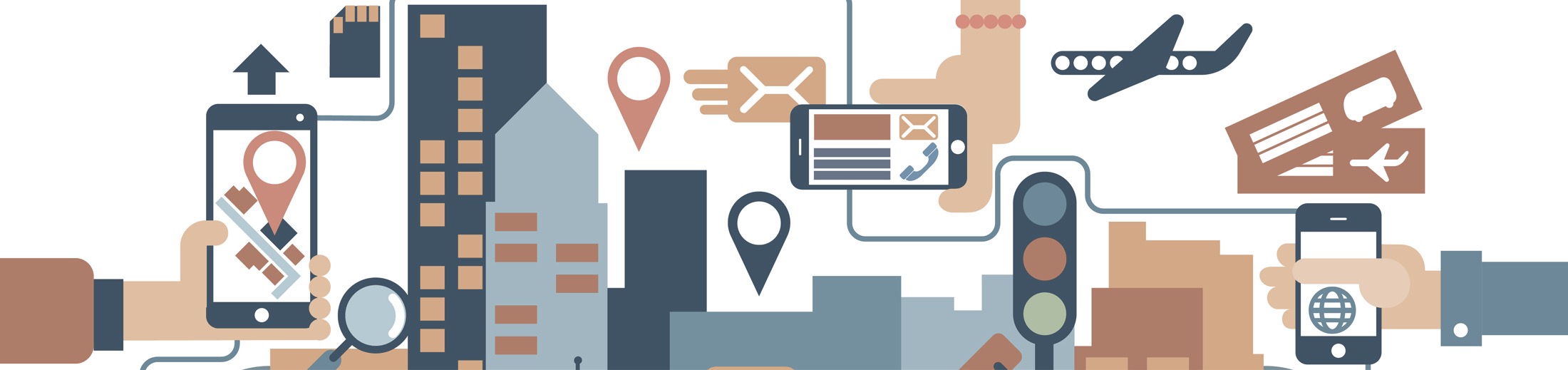 PG: Smart Connections for Conserving & Catalyzing Cultural Community Resources, 
NSF Award: 1737587
Donna Rizzo1, Mandar Dewoolkar1, Dryver Huston2, Douglas Porter1,3, Asim Zia4 
1Civil & Environmental Engineering,2Mechanical Engineering, 3HistoricPreservation, and 4Community Development & Applied Economics
go.uvm.edu/rizzoscc2018
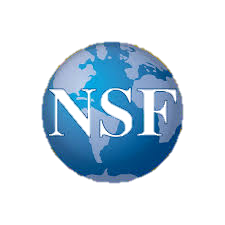 [Speaker Notes: BRIEFLY INTRODUCE YOURSELF AND YOUR INVESTIGATORS (10 sec slide)
32115]
Project Aims:Bring engineering research to bear on specific problems in the preservation of Vermont’s cultural resources
Lidar Scan of Covered Bridge into BIM Model
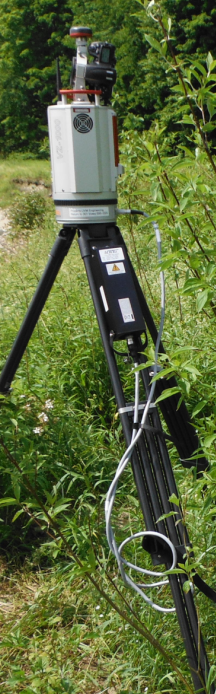 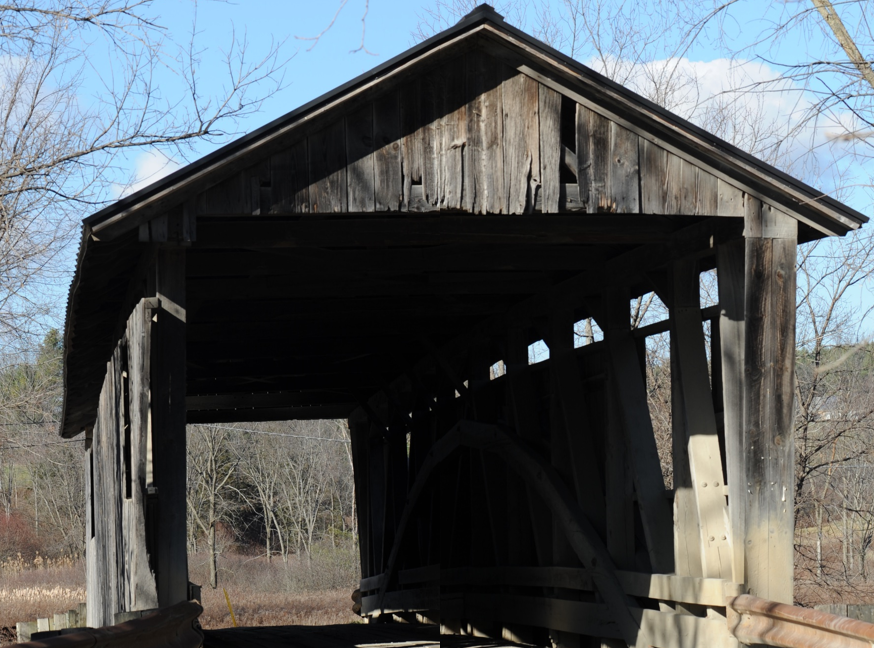 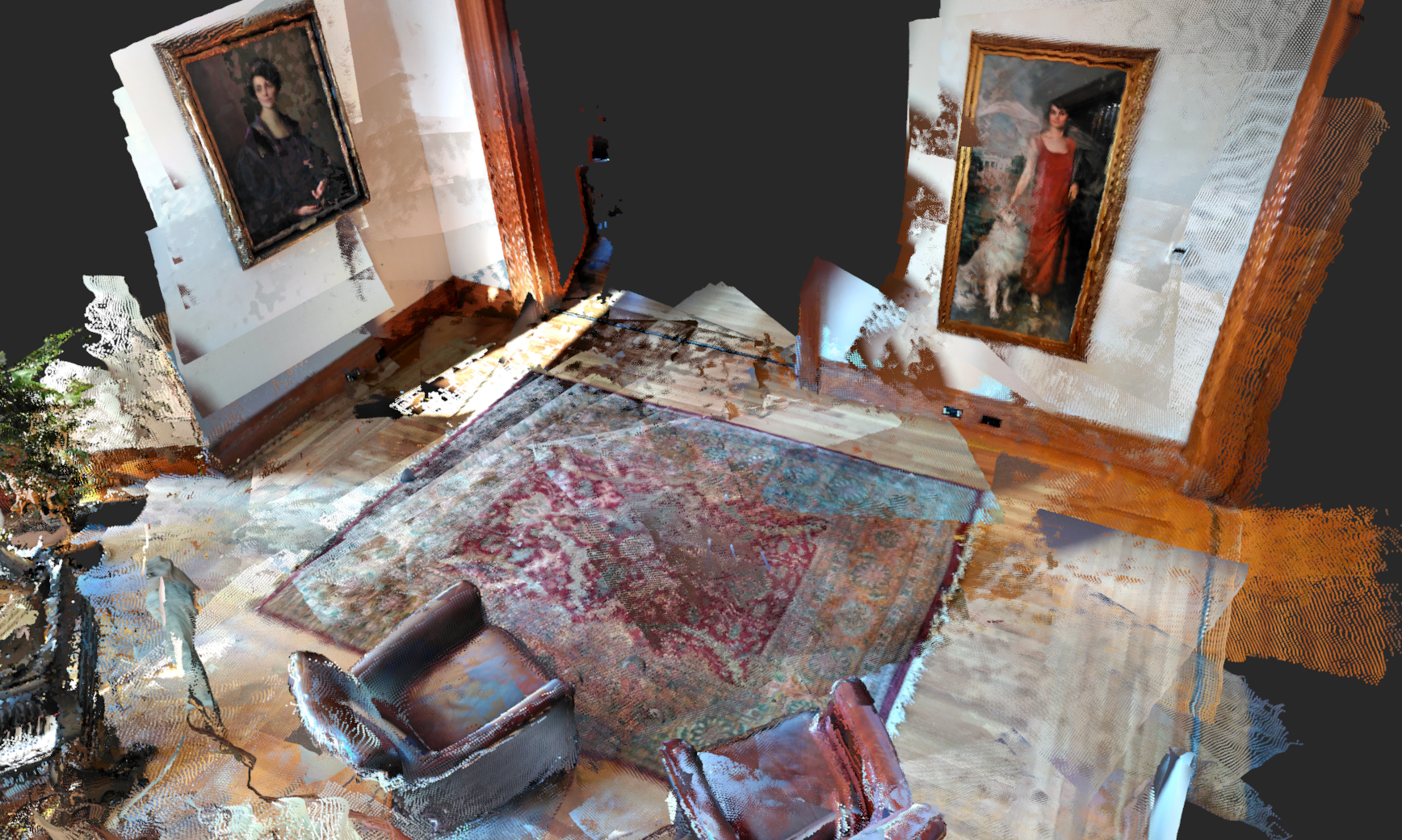 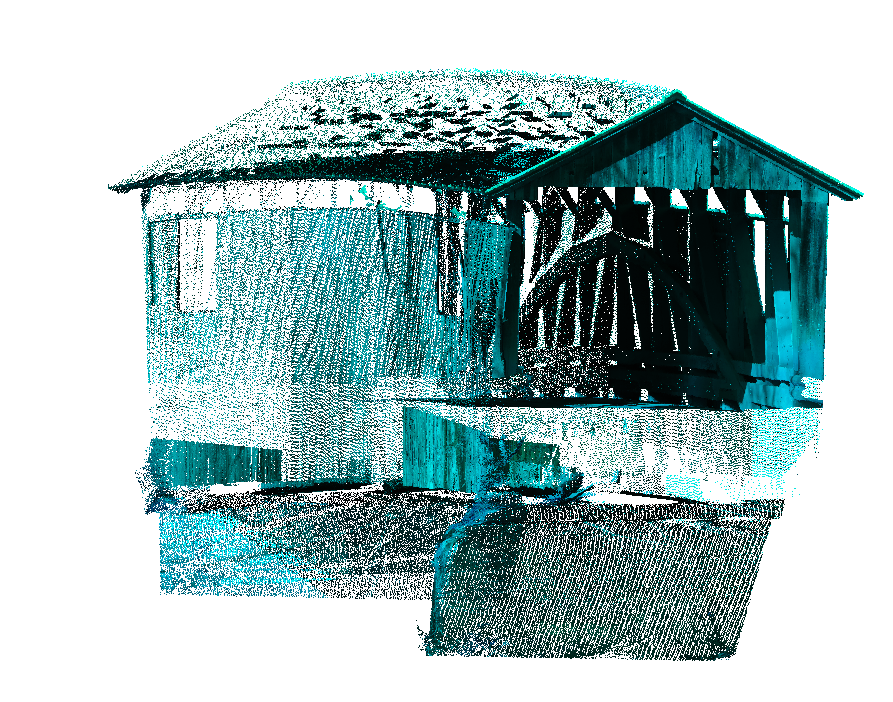 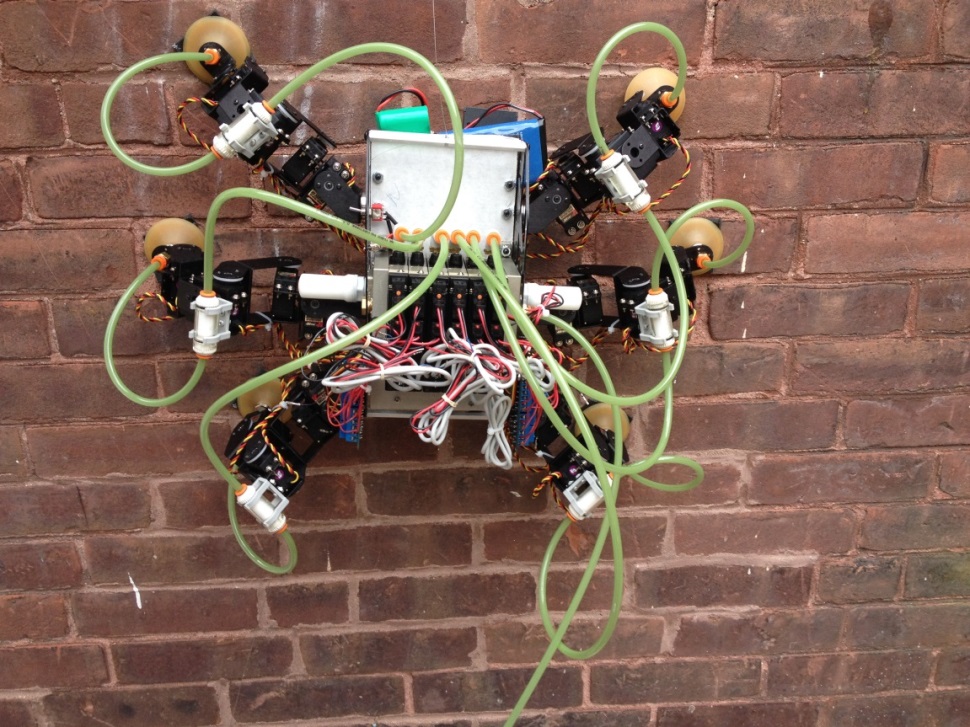 3D Mapping Using Photogrammetry (Structure from Motion) on smart phone with Tango/Unity
Robots Soft foot climber
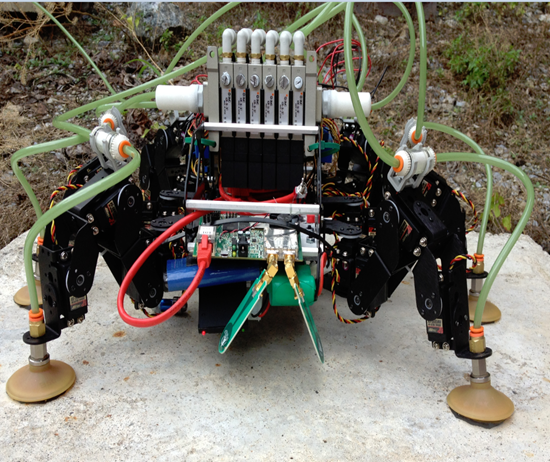 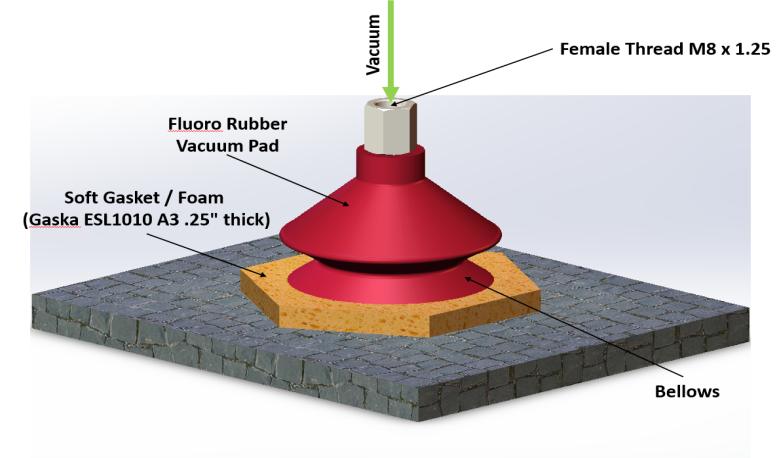 Community Partners
Project Aims: Use Cultural Resources Network (CRN) to delivery systems & make the technologies available to VT communities
Project Aims:Use network analysis to ID existing community network connections, key features, and ways to enhance network functioning
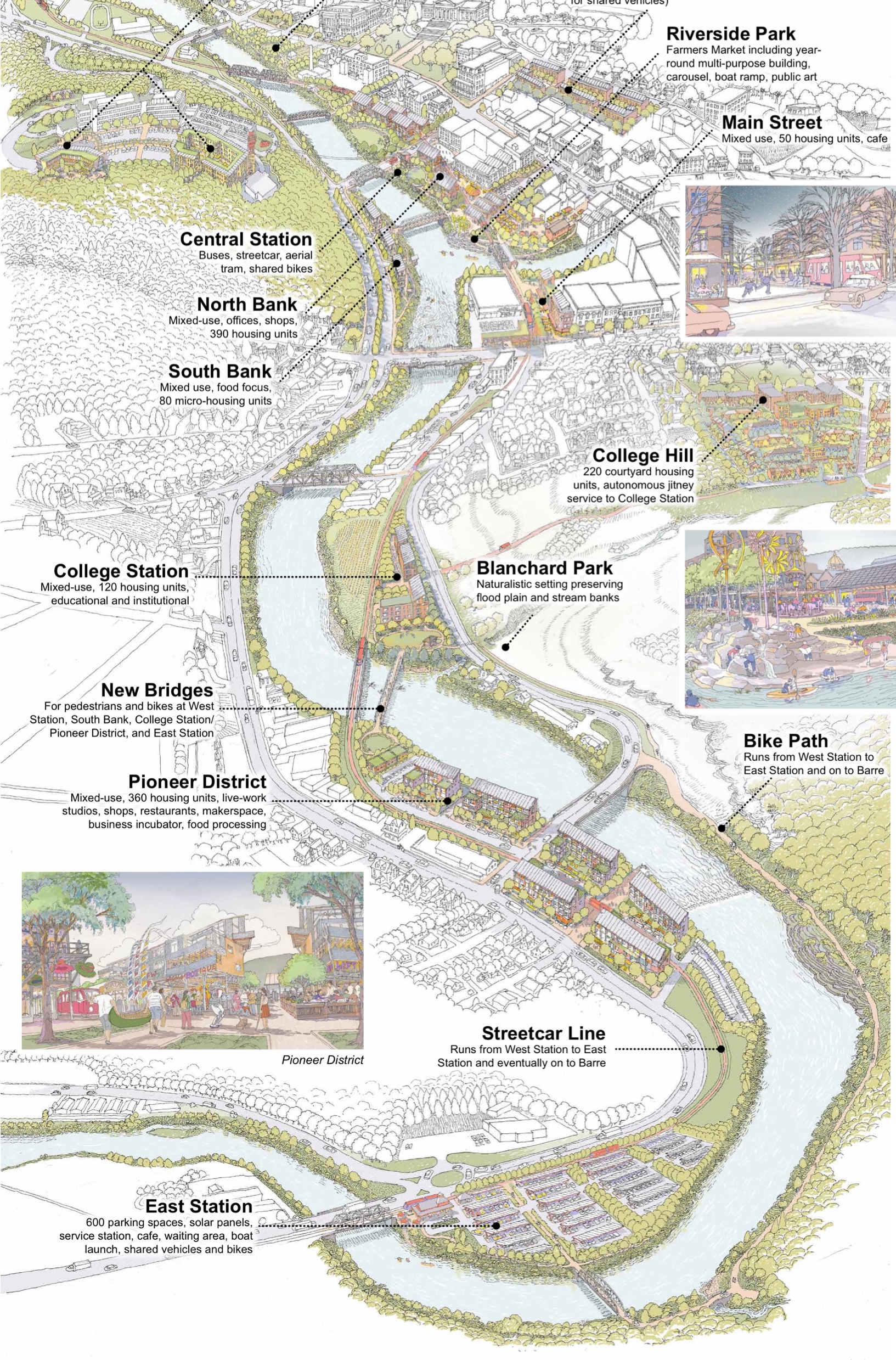 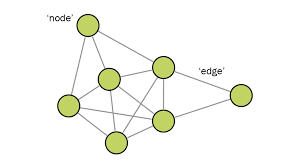 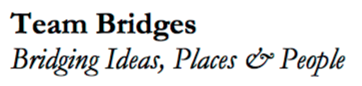 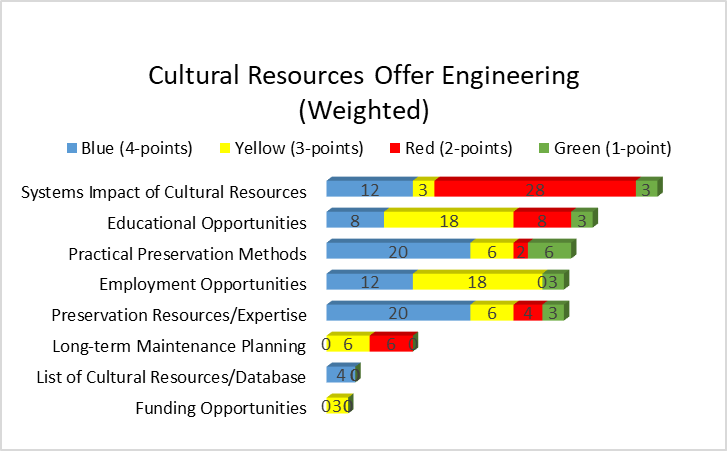 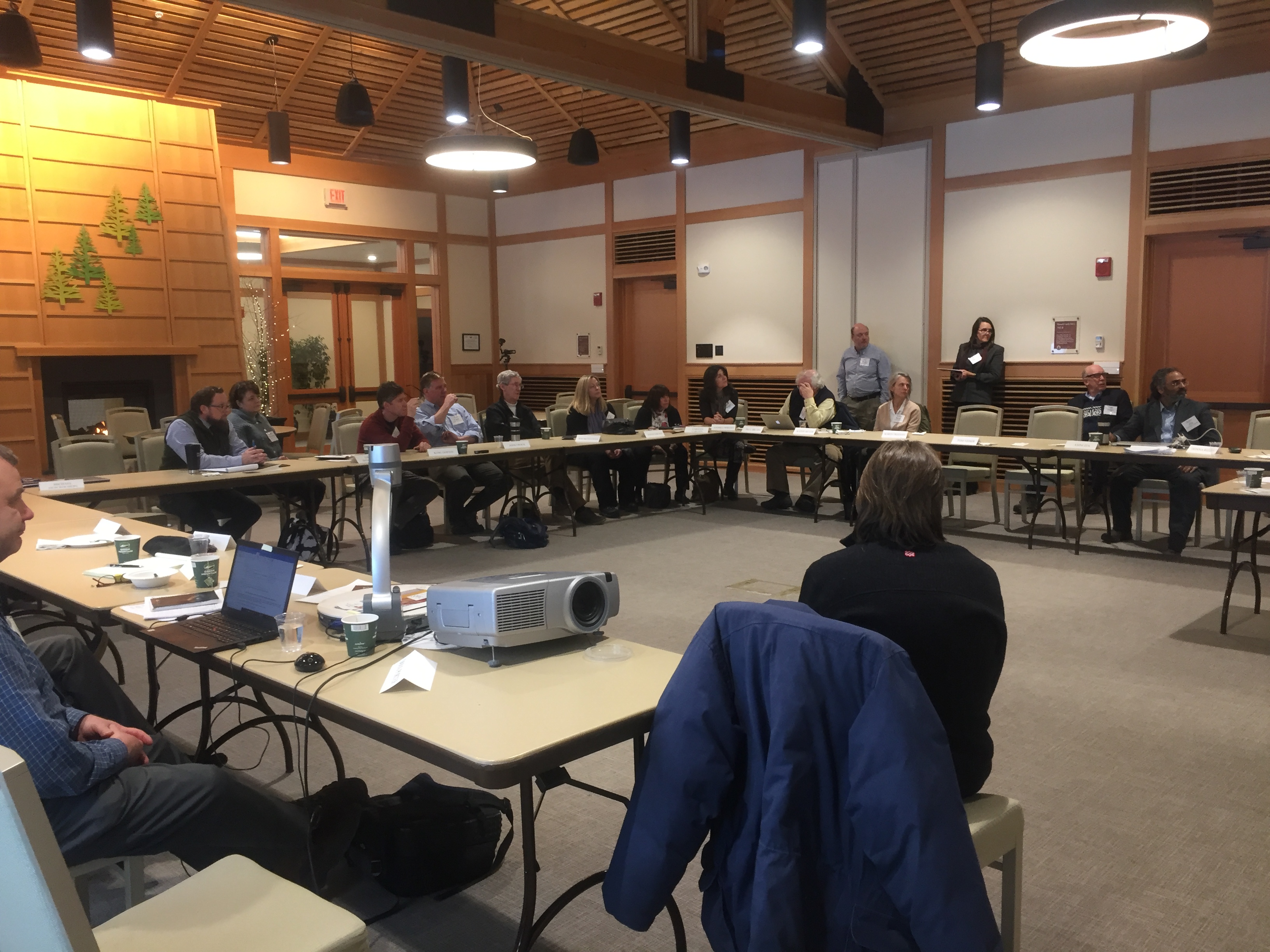 Status of the Project:
Workshop 1: (Jan. 4, 2018) helped ID research & work tasks most interesting and useful to the cultural resource and engineering communities
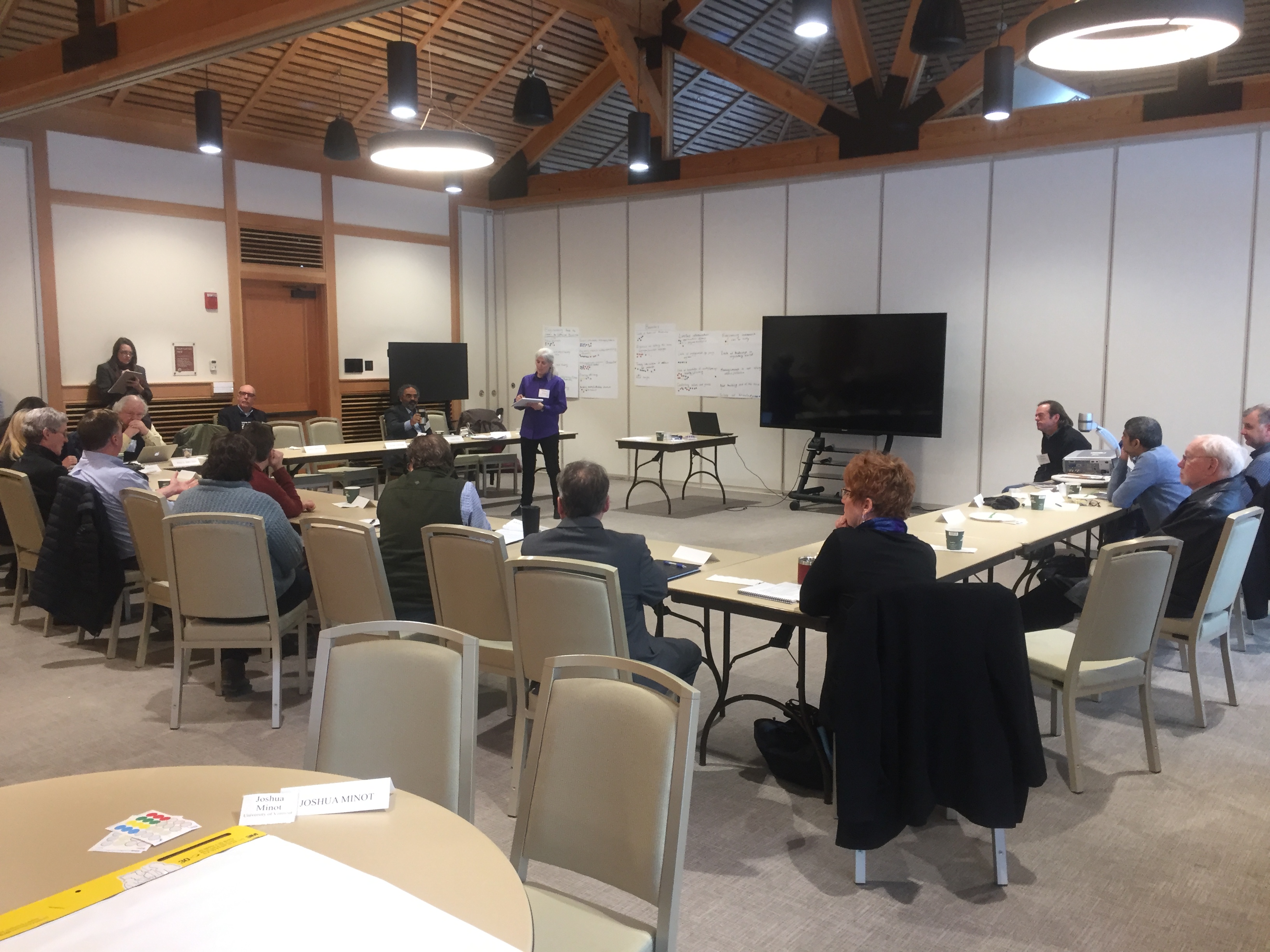 Analysis will likely:
1) enhance appreciation of challenges facing both sectors,
 
2) ID structural features of successful preservation networks,

3) provide measures of community connectedness leveraged by local preservation activities,

4) promote connections between CRN and engineering networks mutually beneficial to both.
Cultural Resources Network (CRN)
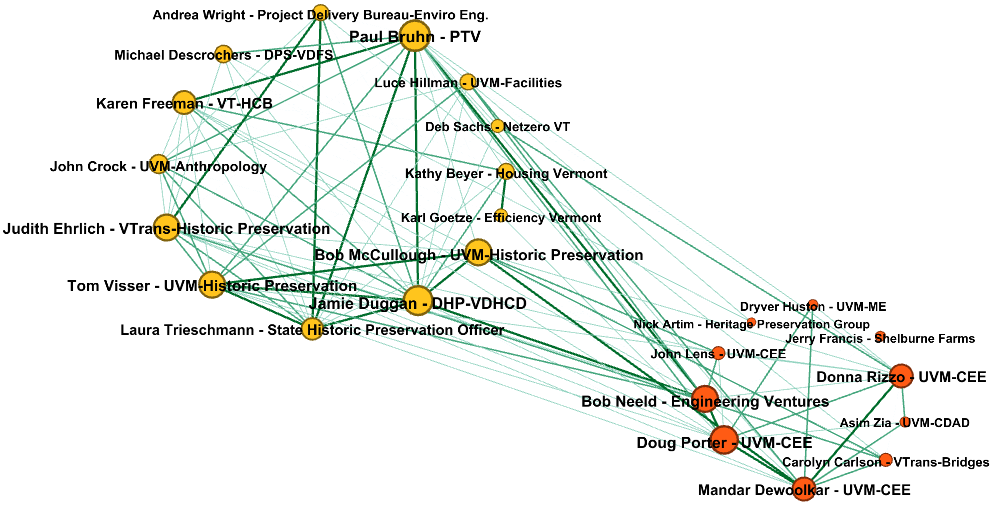 Engineering Network
Cultural Resources (Node)
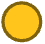 Engineering (Node)
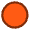 Connection (Edge)
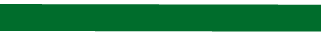 Note: Edges and Nodes are scaled based on strength of adjacency